Welcome
To The Services
Of The 


Dunlap church of Christ
Questions? Just Let Us Know!
John 4:39-42
“And many of the Samaritans of that city believed on him for the saying of the woman, which testified, He told me all that ever I did. (40) So when the Samaritans were come unto him, they besought him that he would tarry with them: and he abode there two days.
(41) And many more believed because of his own word;        (42) And said unto the woman, Now we believe, not because of thy saying: for we have heard him ourselves, and know that this is indeed the Christ, the Saviour of the world.”
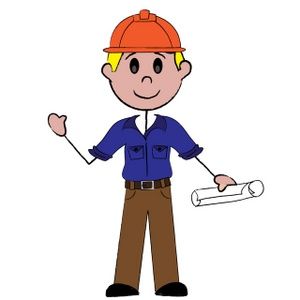 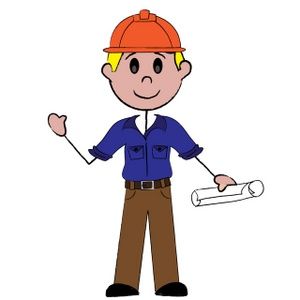 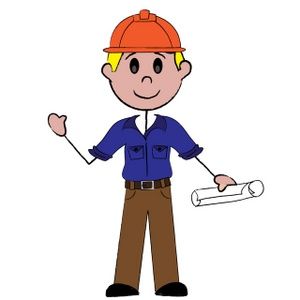 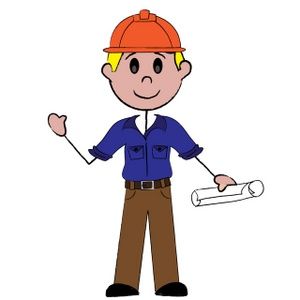 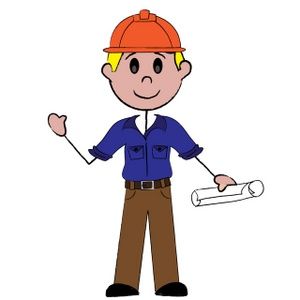 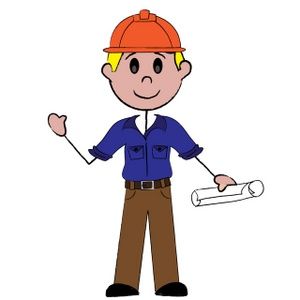 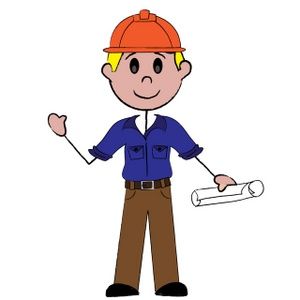 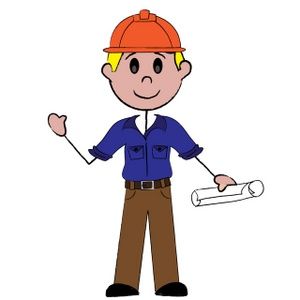 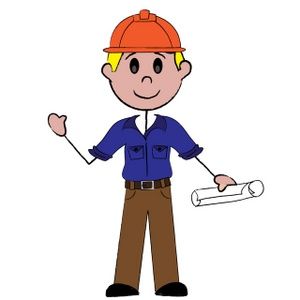 I Peter 2:21;  I Cor.11:1
Jesus in John 4:1-26 
7 Principles of Personal Evangelism
Contact People Socially v.1-6  Luke 5:29-32; II Cor.6:14-18; John 17:15; I Cor.5:9-11;    Matthew 13:54-58; John 7:5; Acts 1:14; Mark 16:15
Establish A Common Interest v.7-8; family, activities, shared experiences, etc.
Arouse Spiritual Interest.v.9-14  Through actions and words, Acts 13:16-22
Don’t Go Too Far, Too Fast. v.15-16 - Give a person what they are ready for.
Don’t Condemn Unnecessarily. v.17-18 –John 3:17; 12:46-48; II Corinthians 5:18-20 “be ye reconciled to God”
Stick With The Main Issue. v.19-25 – Stay true to your objectives!
Confront Directly – v.25-26 “I that speak unto thee am he”  Acts 18:24-26 Aquila and Priscilla and Apollos
The Simple Plan
HEAR – Rom.10:17; Jno.20:30,31
BELIEVE – John 8:24; Hebrews 11:6
REPENT – Luke 13:3; Acts 17:30,31
CONFESS – Romans 10:10; Acts 8:37
BE BAPTIZED – Mk. 16:16; Acts 22:16
ADDED TO CHURCH (Acts 2:41,47)
The Simple Plan
HEAR – Rom.10:17; Jno.20:30,31
BELIEVE – John 8:24; Hebrews 11:6
REPENT – Luke 13:3; Acts 17:30,31
CONFESS – Romans 10:10; Acts 8:37
BE BAPTIZED – Mk. 16:16; Acts 22:16
ADDED TO CHURCH (Acts 2:41,47)